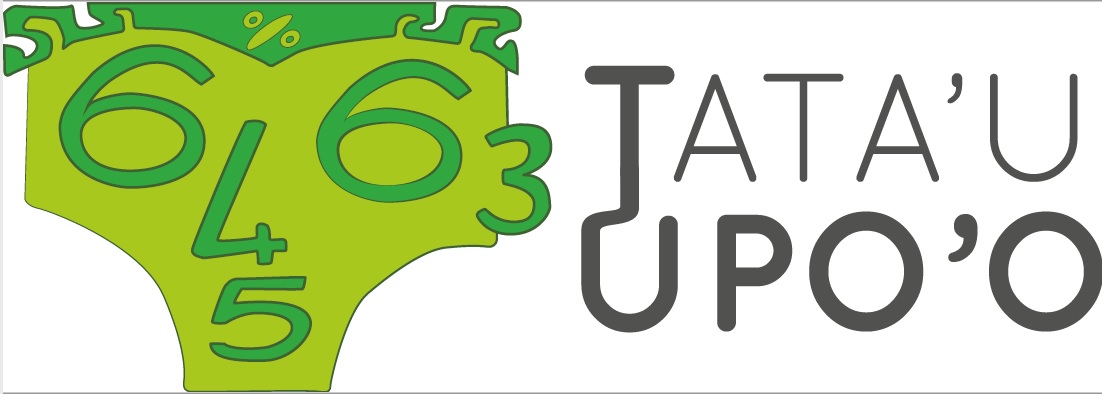 2024
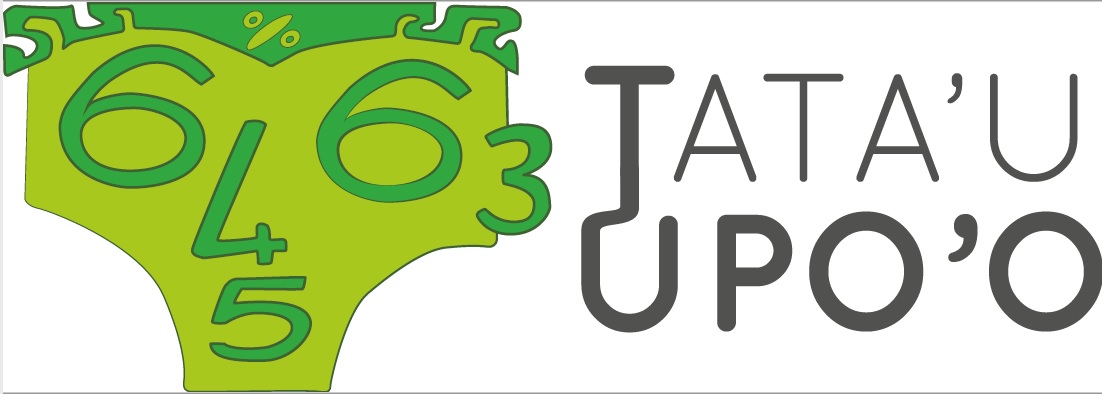 Sujet de qualification des classes de 3e
Bonne chance à tous !
A vos stylos,
Prêts,
Partez!
Appuyer sur Entrée pour démarrer le questionnaire minuté
1.
20 s
Calcule :
-50  × (+35) × (-2)
2.
25 s
Complète avec l’unité qui convient.
Une coccinelle peut mesurer 7…
km  hm  dam  m  dm  cm  mm
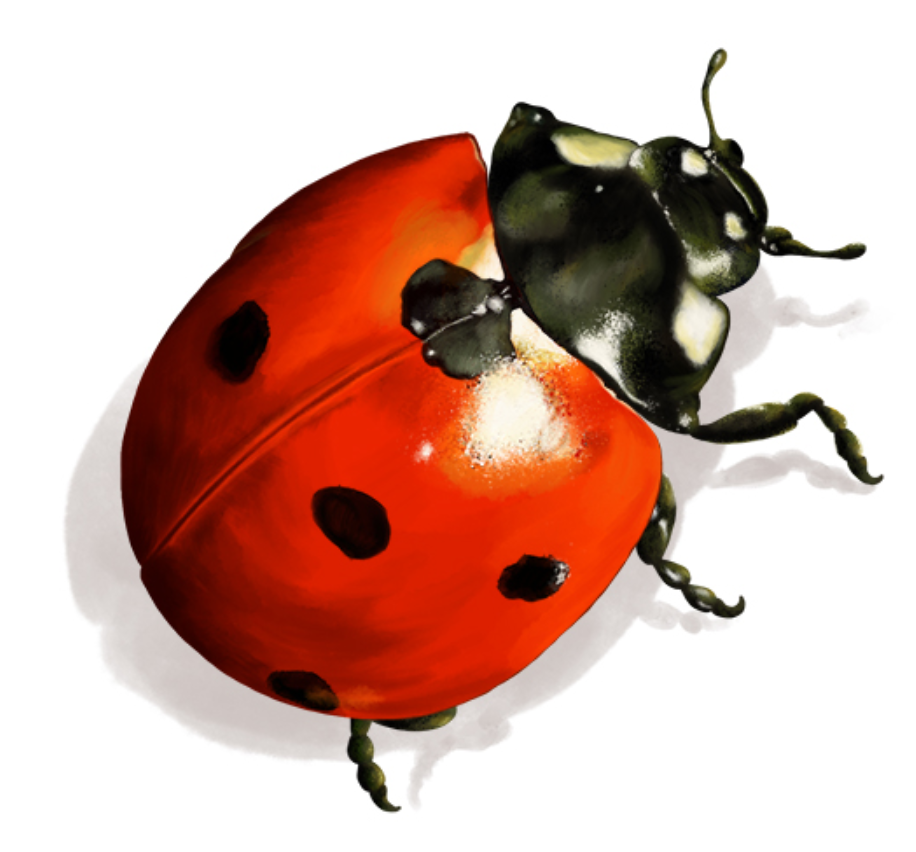 3.
Quelles sont les coordonnées
 du point B ?
15 s
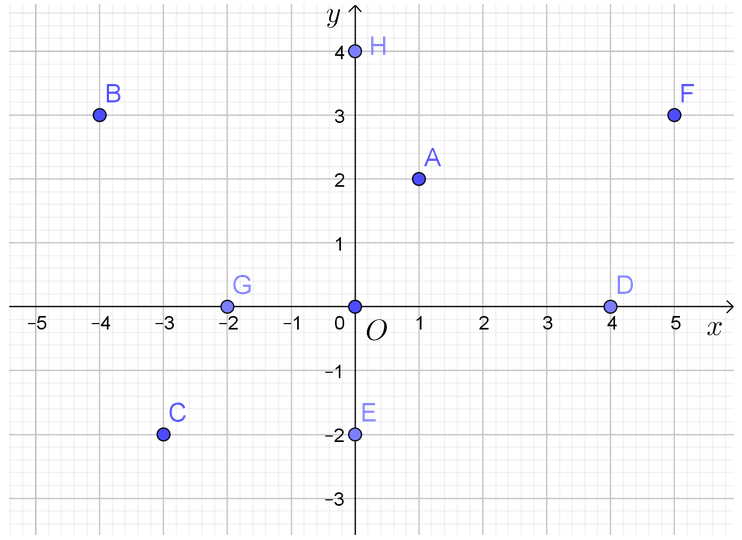 4.
50 s
Au magasin, Kim a acheté
3 croissants à 120 F l’un
et un pain aux raisins à 200 F.
Elle donne 1000 F.

Combien va-t-on lui rendre ?
5.
15 s
Donne le signe de :
(-1)2024
6.
Un article coute 5000F avant les soldes.
Pendant les soldes, on lui applique
une réduction de 15%.
Combien coûte-t-il alors ?
50 s
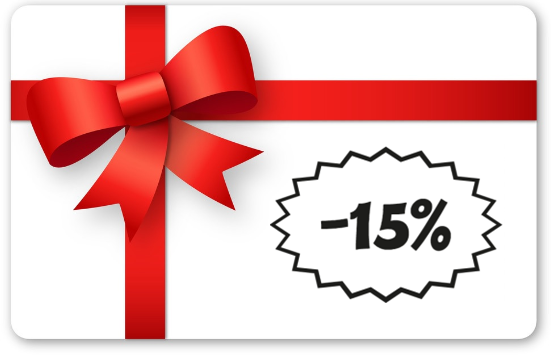 7.
Quelle transformation utilise-t-on pour
passer de la figure P à la figure P1  ?
30 s
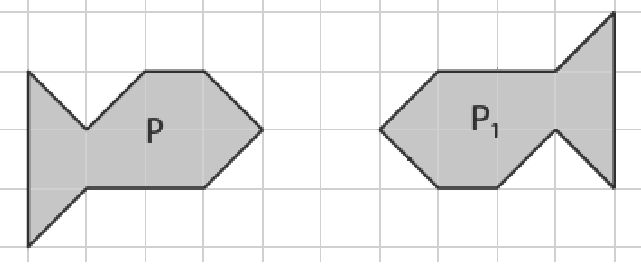 A : Symétrie axiale		C : Symétrie centrale
	B : Translation			D : Homothétie
8.
20 s
Calcule :
460  ×  0,5
9.
Ecris sous forme d’une puissance :


107 × 10-13
50 s
10.
Les droites (QT) et (RS) sont parallèles.
Quelle est la longueur du segment [RS] ?
1min
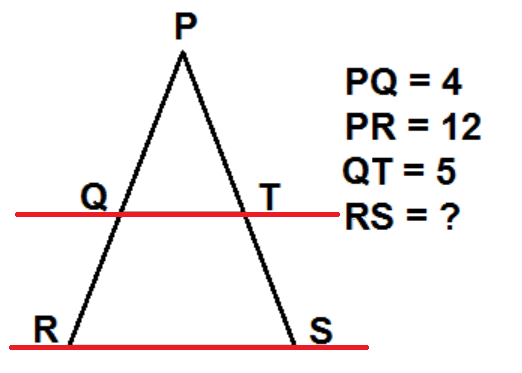 11.
30 s
Calculer :
2024 ÷ 5
12.
Donne la forme développée et réduite 
de l’expression littérale suivante :
50 s
13.
Dans une classe de 25 élèves,
 il y a 14 filles.
Quel est le pourcentage de garçons ?
25 s
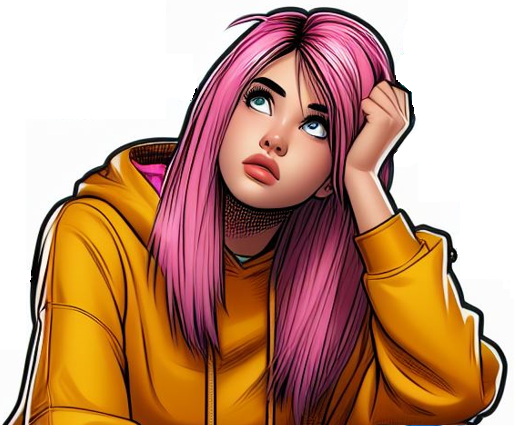 14.
20 s
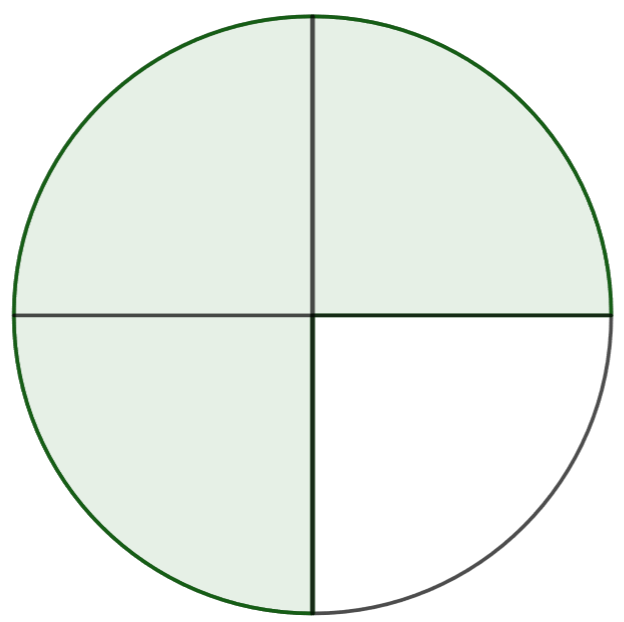 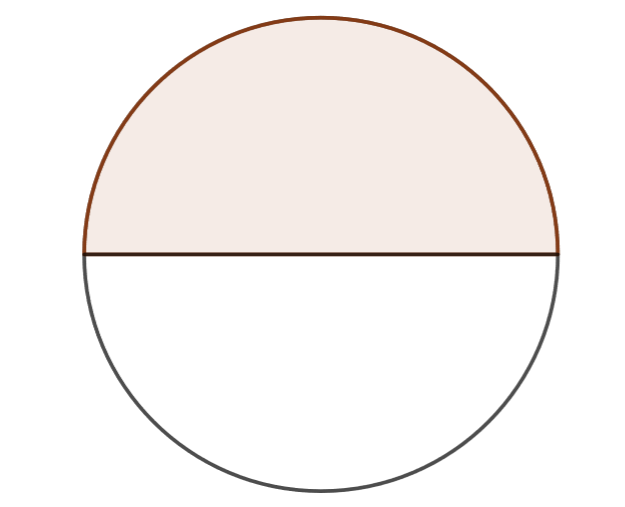 15.
30 s
Calcule en m3 le volume de ce solide
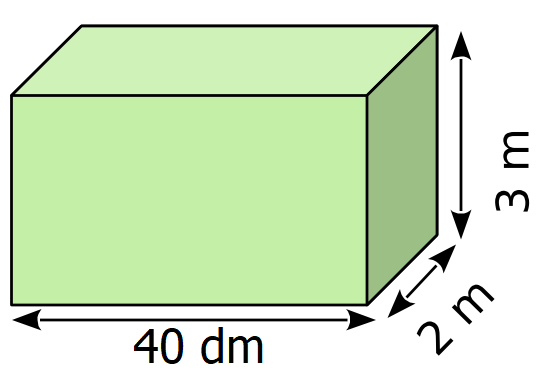 16.
Si Mati prend le bateau à Tahiti à 22h45 et arrive à Raiatea à 04h10.

Combien de temps aura duré son voyage ?
50 s
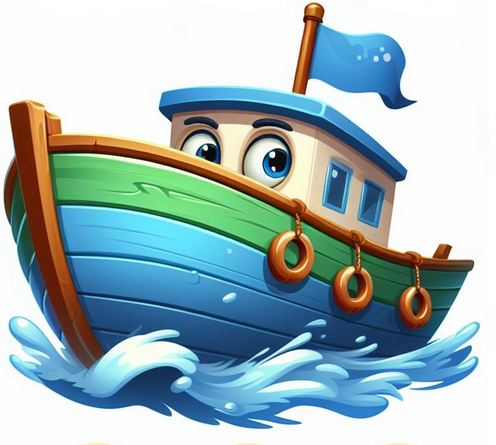 17.
Cinq bouteilles de jus coûtent 900 F.
Combien coûtent 7 bouteilles de jus ?
40 s
18.
40 s
Calcule  l’expression S suivante pour z = 5 :

S = z² + 3z – 9
19.
40 s
Quelle valeur renvoie cette formule ?
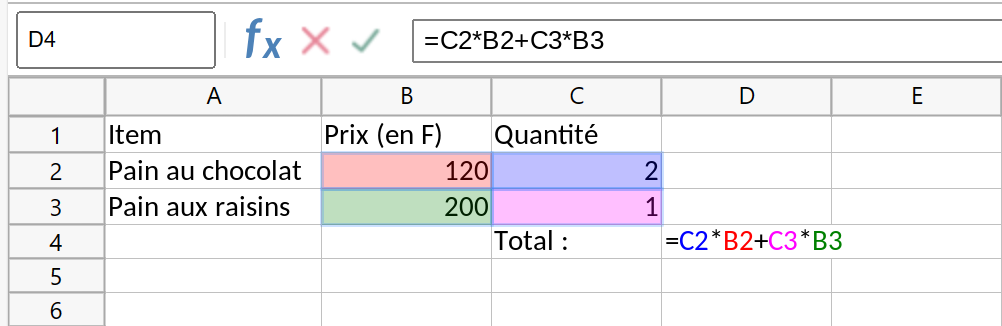 20.
55 s
Quelle longueur (en pixel) mesure la ligne tracée ?
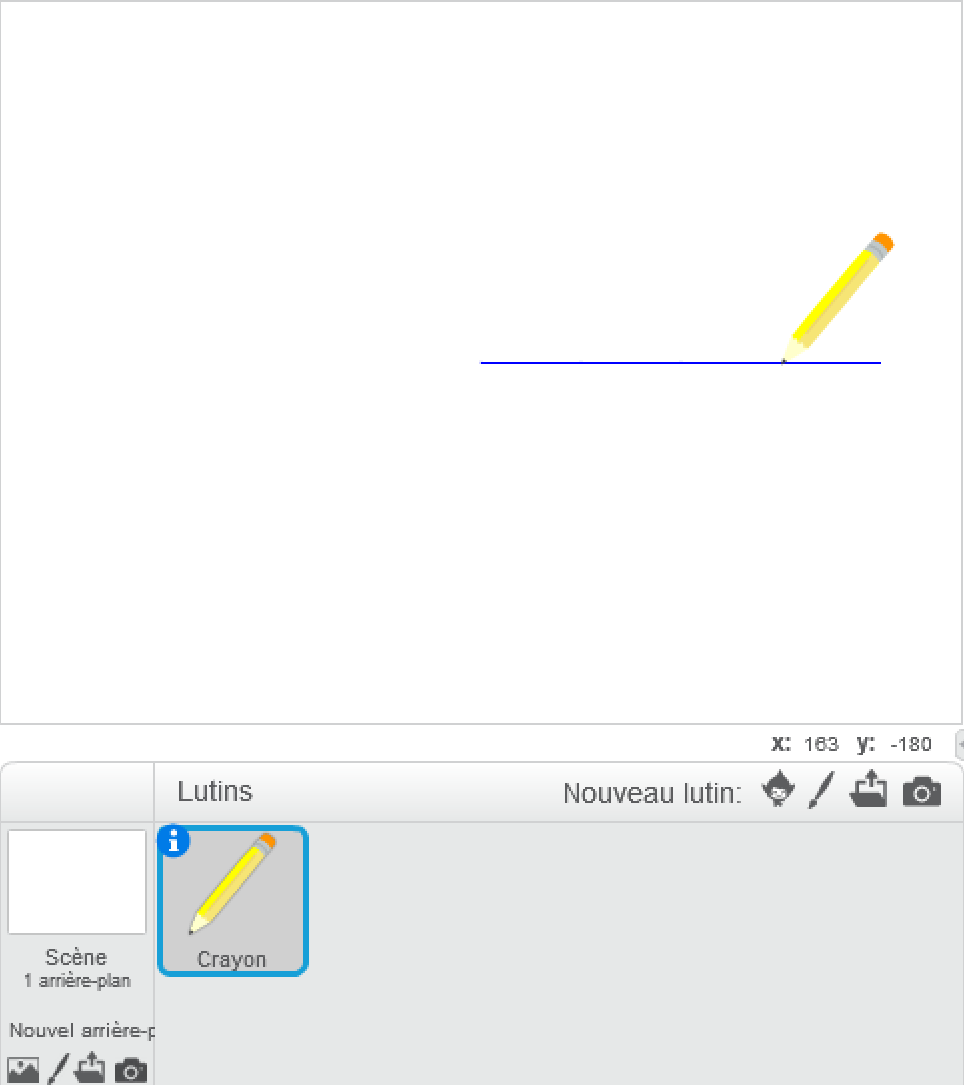 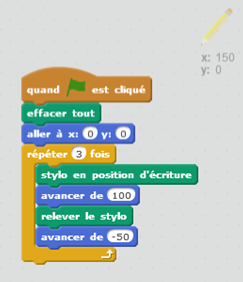 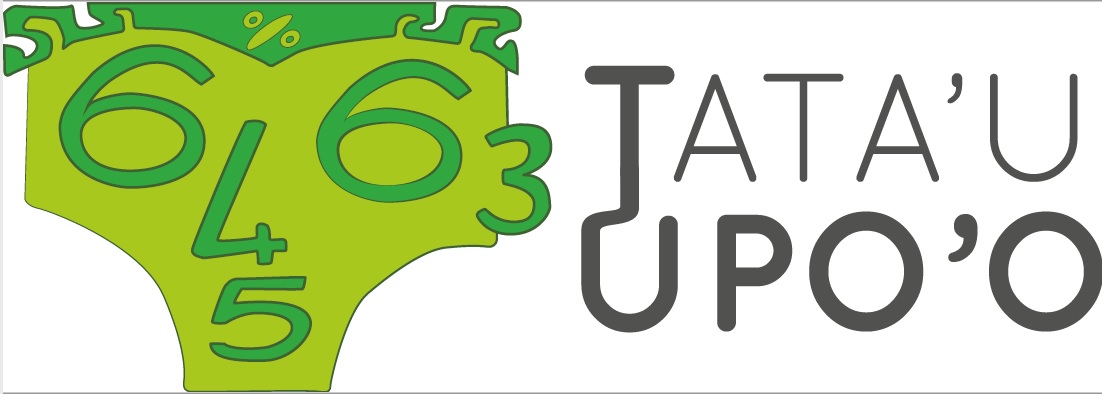 L’équipe
vous remercie et vous souhaite une bonne fin de  journée.